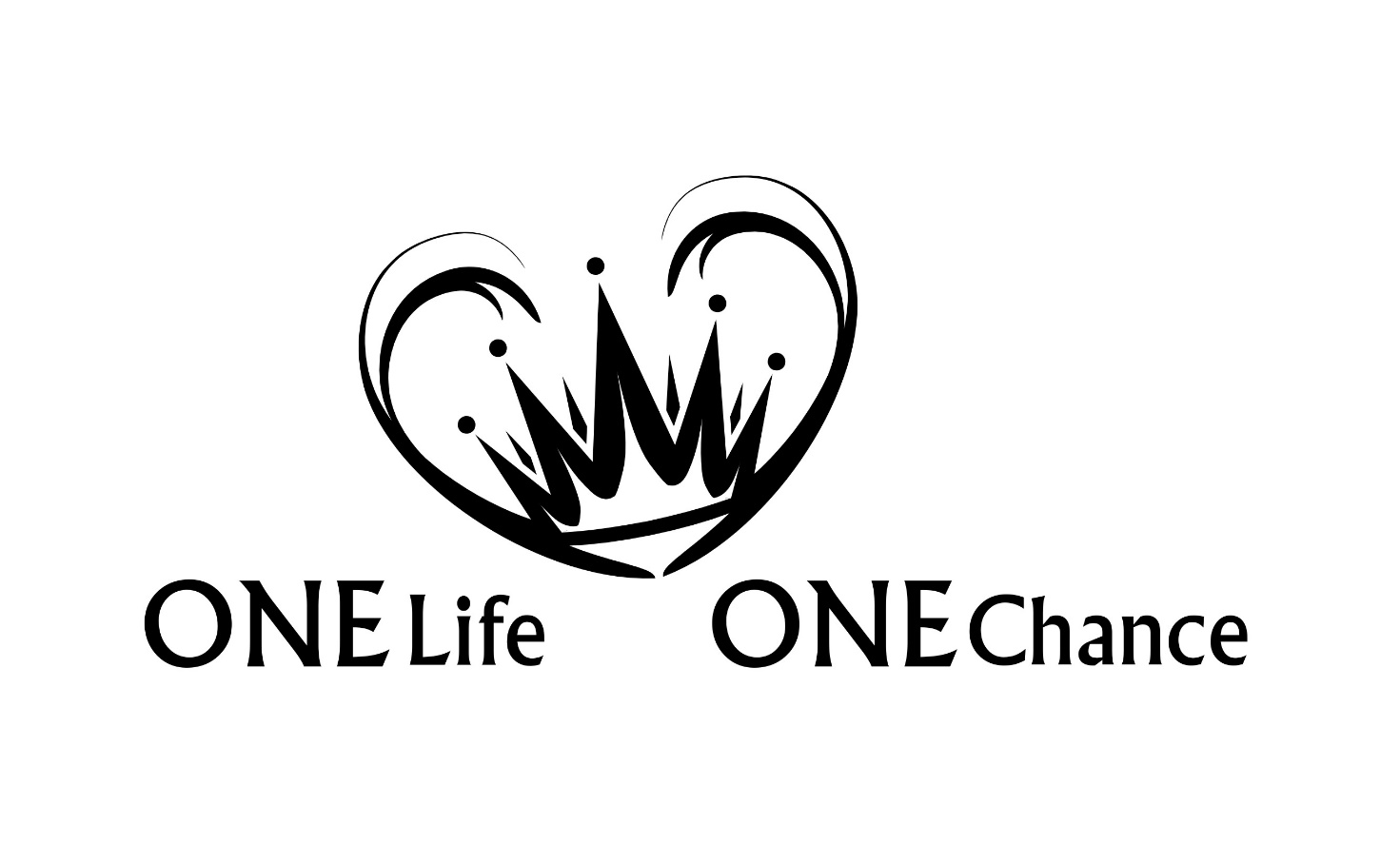 Offb Teil 17 | Kp. 14 - 15
Die Kapitel 12 + 13 zeigen den exklusiven 
heilsgeschichtlichen Vorrang des Volkes Israel 
und der damit verbundenen 
Verantwortung und Autorität.
 
Gott hat sich untrennbar mit dem Volk 
der Juden verbunden und somit ist Rettung und 
Erlösung der Menschen nur in diesem 
Verbund Gott / Juden zu finden!
Satan wird auf die Erde geworfen
Direkter Versuch Satans, den gläubigen Überrest zu ermorden
Satans Ausrottungs-Strategie
Erstes Tier (666)
Zweites Tier (Antichrist)
Schutzvertrag
Zweites Kommen
Grosse Erweckung
Grosse Drangsal
Trübsal
70. Jahrwoche Daniels
Ankündigung des Scheiterns der satanischen Trinität | 14,1-5
"Und ich sah: Und siehe, das Lamm stand auf dem Berg Zion und 
mit ihm 144 000, die seinen Namen und den Namen seines Vaters 
an ihren Stirnen geschrieben trugen. 2 Und ich hörte eine Stimme 
aus dem Himmel wie das Rauschen vieler Wasser und wie das 
Rollen eines lauten Donners; und die Stimme, die ich hörte, war 
wie von Harfensängern, die auf ihren Harfen spielen. 3 Und sie 
singen ein neues Lied vor dem Thron und vor den vier lebendigen 
Wesen und den Ältesten; und niemand konnte das Lied lernen als 
nur die 144 000, die von der Erde erkauft waren. …
Ankündigung des Scheiterns der satanischen Trinität | 14,1-5
"… Diese sind es, die sich mit Frauen nicht befleckt haben, 
denn sie sind jungfräulich; diese sind es, die dem Lamm 
folgen, wohin es auch geht. Diese sind aus den Menschen 
als Erstlingsfrucht für Gott und das Lamm erkauft worden. 
5 Und in ihrem Mund wurde kein Falsch gefunden; sie sind 
untadelig." (14,1-5)
Letzte globale Verkündigung des ewigen Evangeliums | 14,6-7
"Und ich sah einen anderen Engel hoch oben am Himmel 
fliegen, der das ewige Evangelium hatte, um es denen zu 
verkündigen, die auf der Erde ansässig sind, und jeder Nation 
und jedem Stamm und jeder Sprache und jedem Volk; 7 und 
er sprach mit lauter Stimme: Fürchtet Gott und gebt ihm Ehre! 
Denn die Stunde seines Gerichts ist gekommen. Und betet den 
an, der den Himmel und die Erde und Meer und Wasserquellen 
gemacht hat!" (14,6-7)
Ankündigung des endgültigen Sturzes des politischen Babylons |14,8
"Und ein anderer, zweiter Engel folgte und sprach: 
Gefallen, gefallen ist das große Babylon, das mit dem 
Wein seiner leidenschaftlichen Unzucht alle Nationen 
getränkt hat." (14,8)
Doppeltes Gericht für die Tier-Anbeter |14,9-11
"Und ein anderer, dritter Engel folgte ihnen und sprach mit lauter 
Stimme: Wenn jemand das Tier und sein Bild anbetet und ein 
Malzeichen annimmt an seine Stirn oder an seine Hand, 10 so wird 
auch er trinken vom Wein des Grimmes Gottes, der unvermischt im 
Kelch seines Zornes bereitet ist; und er wird mit Feuer und Schwefel 
gequält werden vor den heiligen Engeln und vor dem Lamm. 11 Und 
der Rauch ihrer Qual steigt auf von Ewigkeit zu Ewigkeit; und sie haben 
keine Ruhe Tag und Nacht, die das Tier und sein Bild anbeten, und 
wenn jemand das Malzeichen seines Namens annimmt." (14,9-11)
Ermutigung und Trost für die Heiligen der Trübsal |14,12-13
"Hier ist das Ausharren der Heiligen, welche die Gebote 
Gottes und den Glauben an Jesus bewahren. 13 Und ich 
hörte eine Stimme aus dem Himmel sagen: Schreibe: 
Glückselig die Toten, die von jetzt an im Herrn sterben! 
Ja, spricht der Geist, damit sie ruhen von ihren Mühen, 
denn ihre Werke folgen ihnen nach." (14,12-13)
Ermutigung und Trost für die Heiligen der Trübsal |14,12-13
Besser vom Tier gequält zu werden, als mit ihm! 

Besser man herrscht mit Christus für immer, als mit dem 
Tier für ein paar kurze Jahre. 

Besser man erträgt geduldig Verfolgung, als sie um jeden 
Preis zu vermeiden und in alle Ewigkeit zu leiden!
Ernte der Erde | 14,14-16
"Und ich sah: Und siehe, eine weiße Wolke, und auf der Wolke 
saß einer gleich einem Menschensohn, der auf seinem Haupt 
einen goldenen Siegeskranz und in seiner Hand eine scharfe 
Sichel hatte. 15 Und ein anderer Engel kam aus dem Tempel 
hervor und rief dem, der auf der Wolke saß, mit lauter Stimme 
zu: Schicke deine Sichel und ernte! Denn die Stunde des Erntens 
ist gekommen, denn die Ernte der Erde ist überreif geworden. 
16 Und der auf der Wolke saß, warf seine Sichel auf die Erde, 
und die Erde wurde abgeerntet." (14,14-16)
Weinernte - "Die große Kelter des Grimmes Gottes" | 14,17-20
"Und ein anderer Engel kam aus dem Tempel im Himmel hervor, 
und auch er hatte eine scharfe Sichel. 18 Und ein anderer Engel, 
der Macht über das Feuer hatte, kam aus dem Altar hervor, und 
er rief dem, der die scharfe Sichel hatte, mit lauter Stimme zu 
und sprach: Schicke deine scharfe Sichel und lies die Trauben 
des Weinstocks der Erde! Denn seine Beeren sind reif geworden. 
19 Und der Engel warf seine Sichel auf die Erde und las den Wein-
stock der Erde ab und warf ⟨die Trauben⟩ in die große Kelter des 
Grimmes Gottes. 20 Und die Kelter wurde außerhalb der 
Stadt getreten, und Blut ging aus der Kelter hervor bis an 
die Zügel der Pferde, 1600 Stadien weit." (14,17-20)
Ein grosses und wunderbares Zeichen am Himmel | 15,1
"Und ich sah ein anderes Zeichen im Himmel, groß und 
wunderbar: Sieben Engel, die sieben Plagen hatten, die 
letzten; denn in ihnen wurde der Grimm Gottes vollendet." (15,1)
Die Überwinder | 15,2-3
"Und ich sah ⟨etwas⟩ wie ein gläsernes Meer, mit Feuer gemischt, 
und ⟨sah⟩ die Überwinder über das Tier und über sein Bild und 
über die Zahl seines Namens an dem gläsernen Meer stehen, und 
sie hatten Harfen Gottes. 3 Und sie singen das Lied Moses, des 
Knechtes Gottes, und das Lied des Lammes und sagen: Groß und 
wunderbar ⟨sind⟩ deine Werke, Herr, Gott, Allmächtiger! Gerecht 
und wahrhaftig ⟨sind⟩ deine Wege, König der Nationen." (15,2-3)
Ergebnis der sieben letzten Gerichte | 15,4
"Wer sollte nicht fürchten, Herr, und verherrlichen deinen 
Namen? Denn du allein ⟨bist⟩ heilig; denn alle Nationen 
werden kommen und vor dir anbeten, weil deine gerechten 
Taten offenbar geworden sind." (15,4)
Ereignisse im Tempel im Himmel | 15,5-8
"Und nach diesem sah ich: Und der Tempel des Zeltes des 
Zeugnisses im Himmel wurde geöffnet. 6 Und die sieben Engel, 
welche die sieben Plagen hatten, kamen aus dem Tempel hervor, 
bekleidet mit reinem, glänzendem Leinen und um die Brust 
gegürtet mit goldenen Gürteln. 7 Und eines der vier lebendigen 
Wesen gab den sieben Engeln sieben goldene Schalen, voll des 
Grimmes Gottes, der da lebt von Ewigkeit zu Ewigkeit. 8 Und der 
Tempel wurde mit Rauch gefüllt von der Herrlichkeit Gottes und 
von seiner Macht; und niemand konnte in den Tempel 
eintreten, bis die sieben Plagen der sieben Engel 
vollendet waren." (15,5-8)
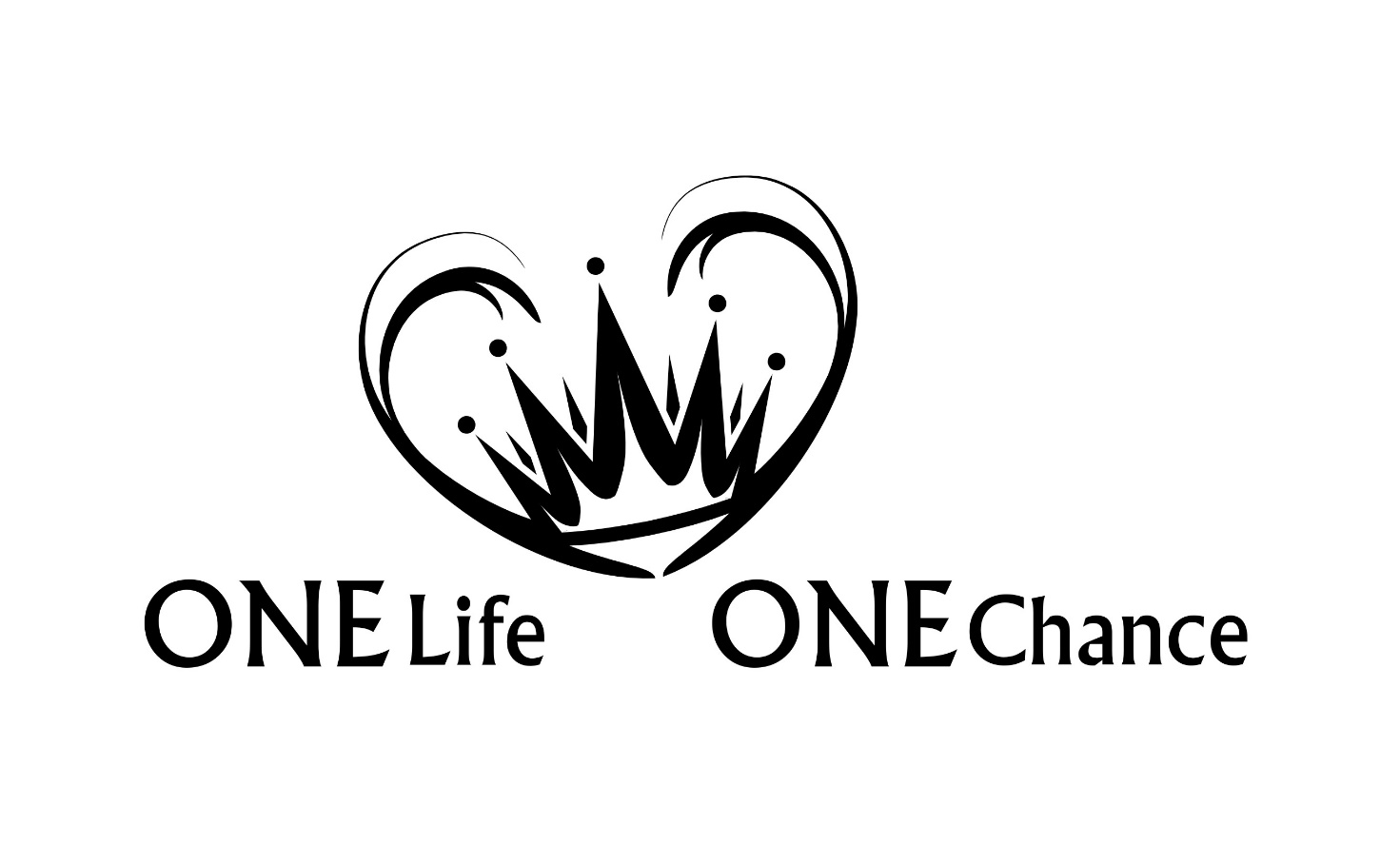 Offb Teil 17 | Kp. 14 - 15